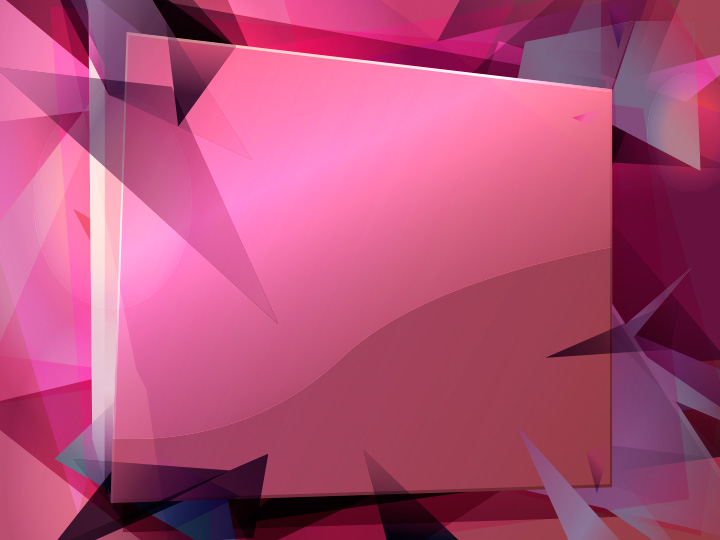 Математика и русский язык: новые идеи в формировании творческой межпредметной информационно-образовательной среды.
Русский язык и математика, мир или война?
Открытое занятие в рамках  школьного конкурса методических разработок «Фестиваль педагогических идей».
Проводили два учителя и были использованы съемки школьного телевидения.
Участвовали две  команды – 5 класса и 10 класса по 10 человек.
В классе присутствовали остальные дети 5 класса, писали сказку про соперничество двух школьных предметов.
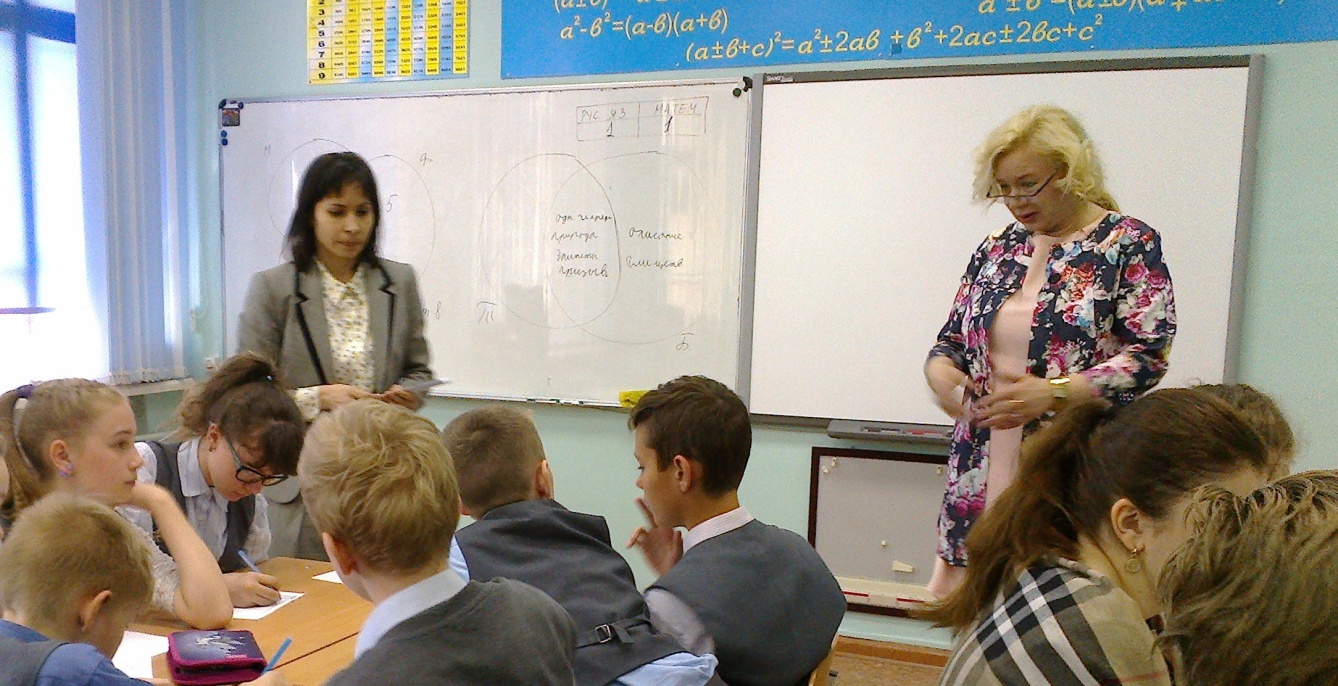 4
1
2
3
5
Русский язык  vs математикабинарный урок
Стадия вызова
Формулирование цели
Поединок предметов
Содружество  предметов
Рефлексия
Вызов. Проблема.
Цель урока. Формулирование.
Закрепить правила склонения числительных при решении математических заданий, читать и выполнять различные математические задания, правильно проговаривая числительные.

 Обеспечить практическое использование лингвистических знаний на разных уроках, способствовать развитию речи учащихся на межпредметной основе.

Применять математические логические методы при анализе произведений.
Диаграммы Эйлера-Венна
Диаграммы  Эйлера-Венна  —это  общее  название  целого
Ряда способов  графической  
иллюстрации, широко  используемых в  различных  областях  
математики:  теория  множеств, теория  вероятностей,  логика,
статистика, компьютерные  науки,  
и  др. 

Применение  кругов  Эйлера  
позволяет  даже  пятикласснику
 легко решать  задачи.
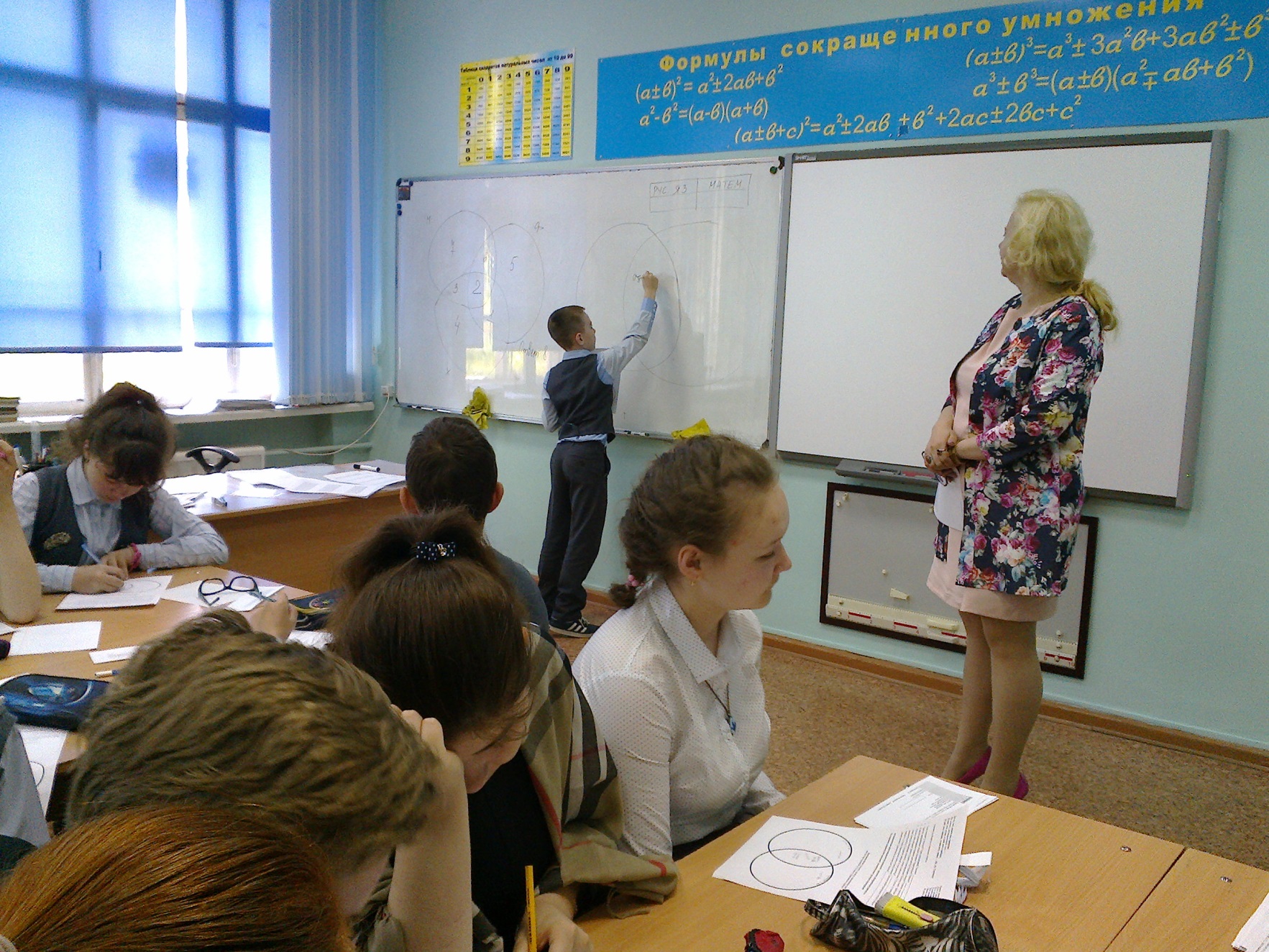 МАТЕМАТИКАЗАДАЧА с применением   кругов Эйлера (диаграмма Эйлера-Венна)В пионерском лагере 70 ребят. Из них 27 занимаются в драмкружке, 32 поют в хоре, 22 увлекаются спортом. В драмкружке 10 ребят из хора, в хоре 6 спортсменов, в драмкружке 8 спортсменов; 3 спортсмена посещают и драмкружок и хор. Сколько ребят не поют, не увлекаются спортом, не занимаются в драмкружке? Сколько ребят заняты только спортом?Решение Изобразим множества следующим образом:70 – (6 + 8 + 10 + 3 + 13 + 6 + 5) = 19 – ребят не поют, не увлекаются спортом, не занимаются в драмкружке. Только спортом заняты 5 человек. Ответ. 5 человек заняты только спортом.
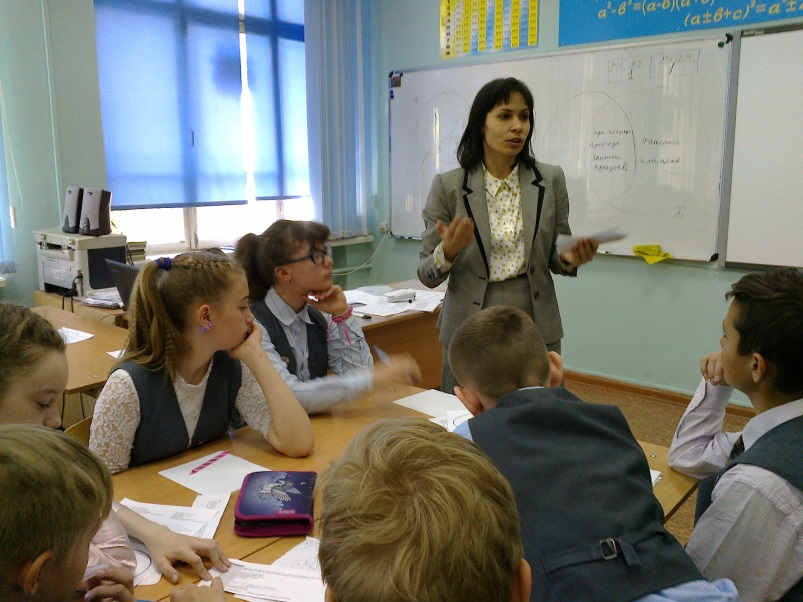 ТАБЛО ПОЕДИНКА
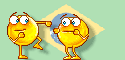 Ф.Тютчев
Е.Баратынский
Не то, что мните вы, природа:Не слепок, не бездушный лик —В ней есть душа, в ней есть свобода,В ней есть любовь, в ней есть язык…
Ковер зимыПокрыл холмы,Луга и долы.Под ледянойСвоей коройРучей немеет;Всё цепенеет,Лишь ветер злой,Бушуя, воетИ небо кроетСедою мглой.
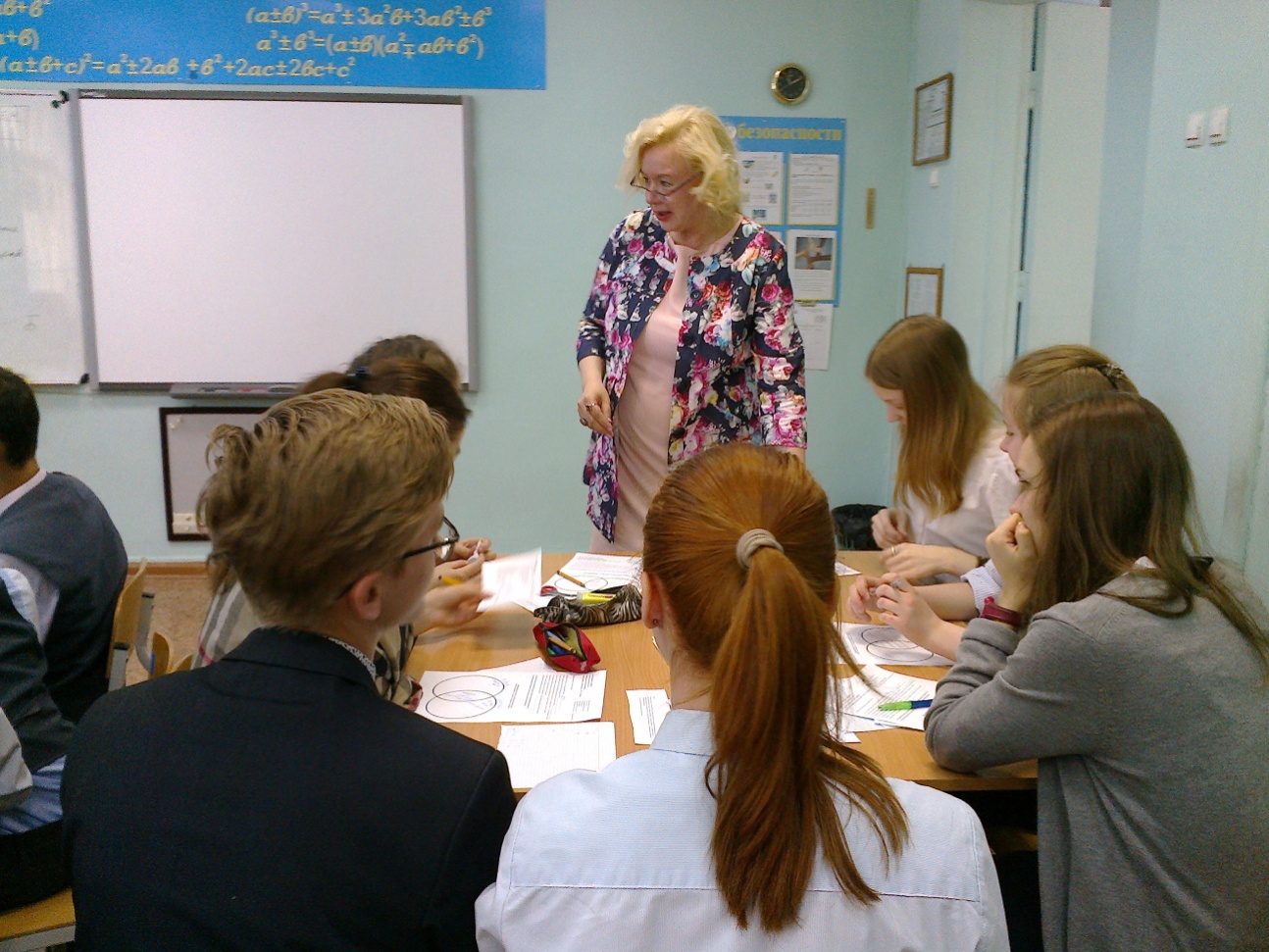 Анализ поэтического текста с помощью диаграммы позволяет мыслить конкретно, понимая механизмы построения текста для выражения идеи поэта.
Диаграмма  Венна 
на уроке русского языка
Осмысление
Е.Баратынский
Ф.И.Тютчев
различия
сходство
различия
Анализ поэтического текста с помощью диаграммы позволяет мыслить конкретно, понимая механизмы построения текста для выражения идеи поэта.
ТАБЛО ПОЕДИНКА
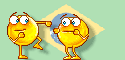 Содружество предметов.                     ЕГЭ не за горами
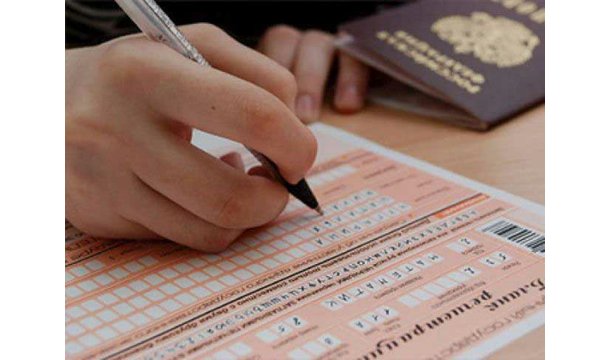 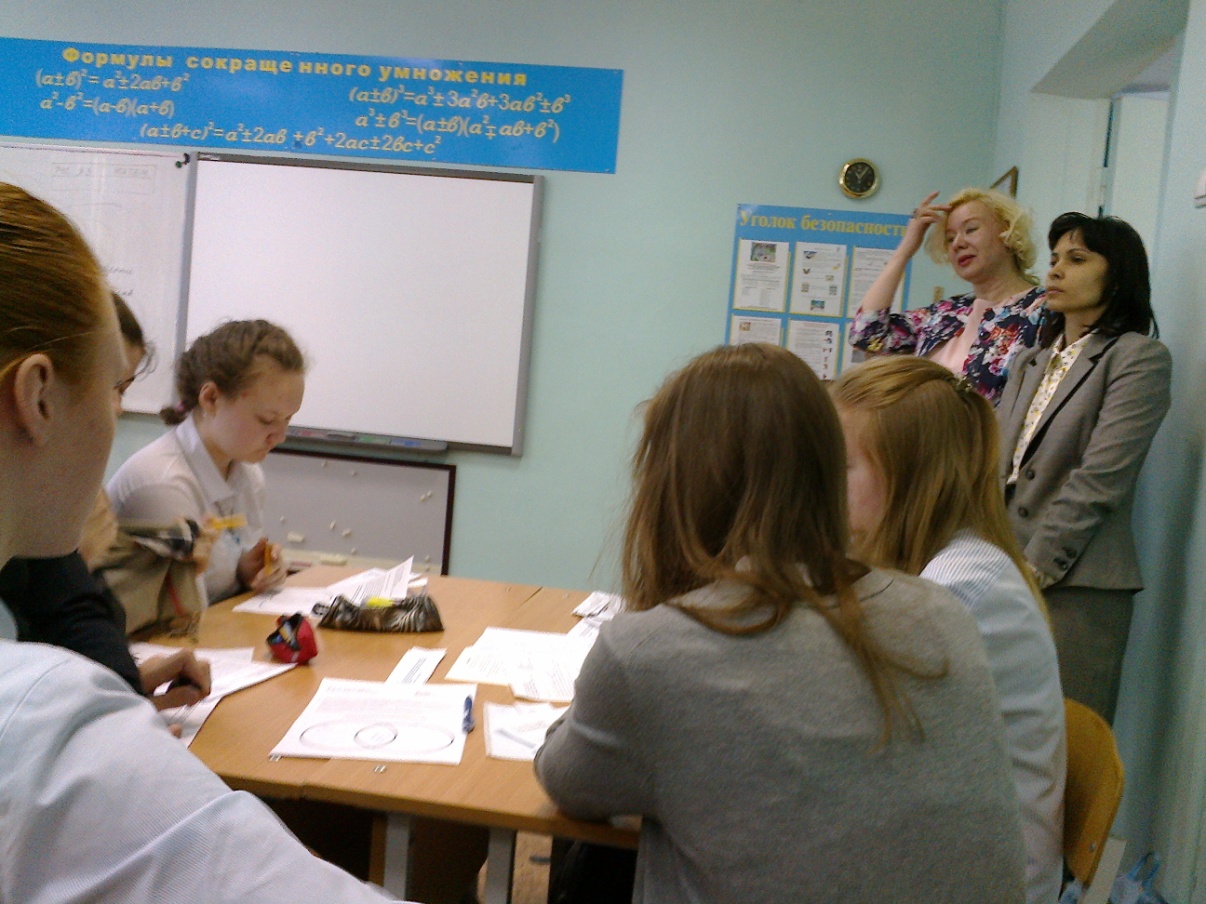 РЕФЛЕКСИЯ
Русский язык
математика
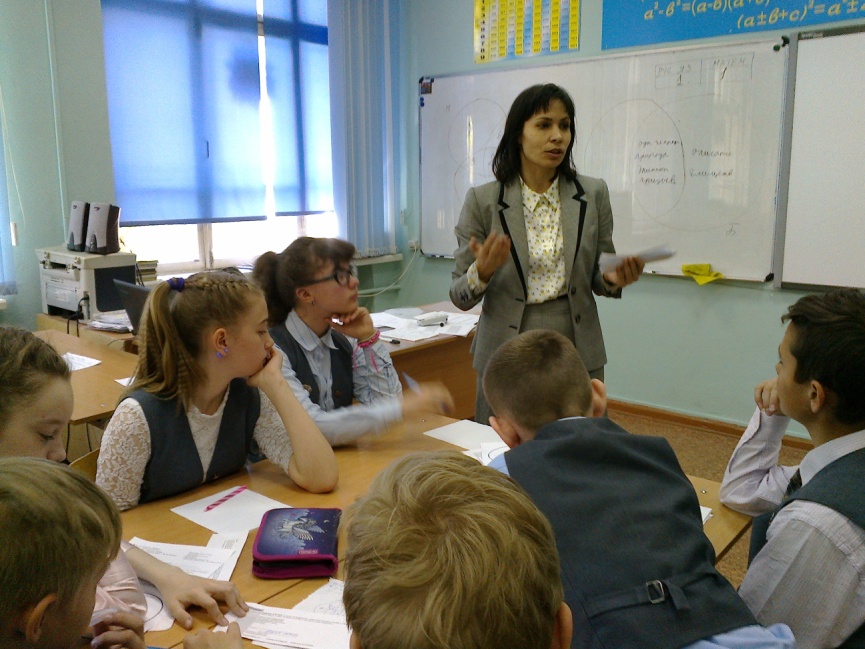 СПАСИБО ЗА ВНИМАНИЕ!